Joris en de geheimzinnige toverdrank
Les 6
Doel van de les:
> Ik kan (door middel van aanwijzingen in de tekst) voorspellen hoe het verhaal verder zal gaan.
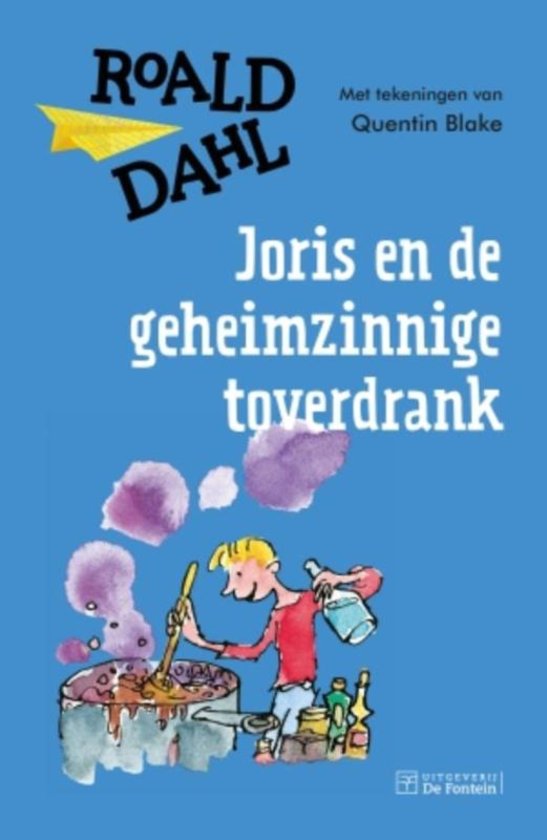 Copyright ©Success for All. Alle rechten voorbehouden
Les 6
Joris en de geheimzinnige toverdrank
Stap 1: Woorden van de week
het levensmiddel
uitpuilen
minste of geringste (uitdr.)
de omelet
notitie nemen (uitdr.)
kwiek
het vat
het artikel
het geheugen
de tube
een peulenschil (uitdr.)
het is een genoegen (uitdr.)
Zelf	Vul de woordenlijst in


	10 minuten



Klaar?	Klaaropdracht les 6
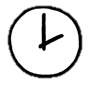 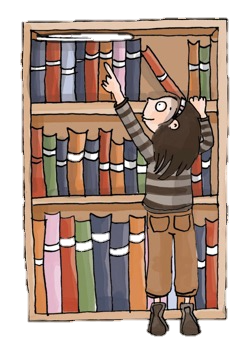 Copyright ©Success for All. Alle rechten voorbehouden
Les 6
Joris en de geheimzinnige toverdrank
Stap 2: Lezen en voorspellen
Stap 3: Voorspellen maatje en team
Zelf	Lees bladzijde 55 t/m 63
	Memo’s plakken op 	aanwijzingen

	10 minuten

Klaar?	Klaaropdracht les 6
Maatje	Memo’s vergelijken

	10 minuten

Klaar?	Duolezen bladzijde 55 t/m 58

Team	Voorspelling nabespreken
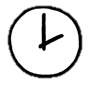 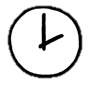 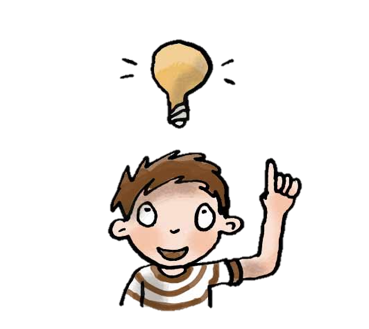 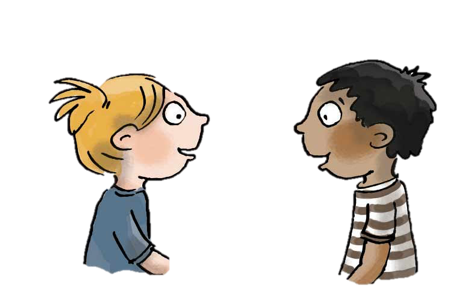 Copyright ©Success for All. Alle rechten voorbehouden
Les 6
Joris en de geheimzinnige toverdrank
Stap 4: Terugblik en vooruitblik
Terugblik
> Samenwerkvaardigheid
> Woorden van de week
> Lezen en voorspellen
> Punten en feedback

Vooruitblik
> Woorden van de week
> Lezen en voorspellen
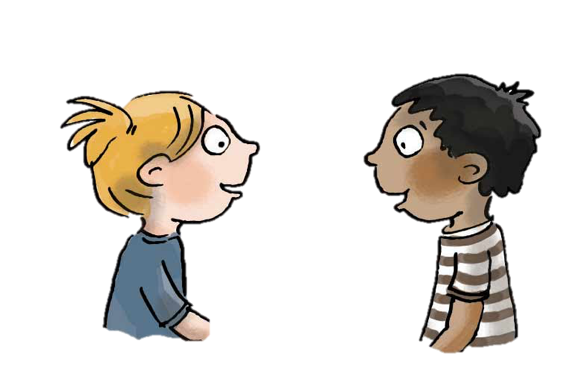 Copyright ©Success for All. Alle rechten voorbehouden
Les 7
Joris en de geheimzinnige toverdrank
Doel van de les:
> Ik kan (door middel van aanwijzingen in de tekst) voorspellen hoe het verhaal verder zal gaan.
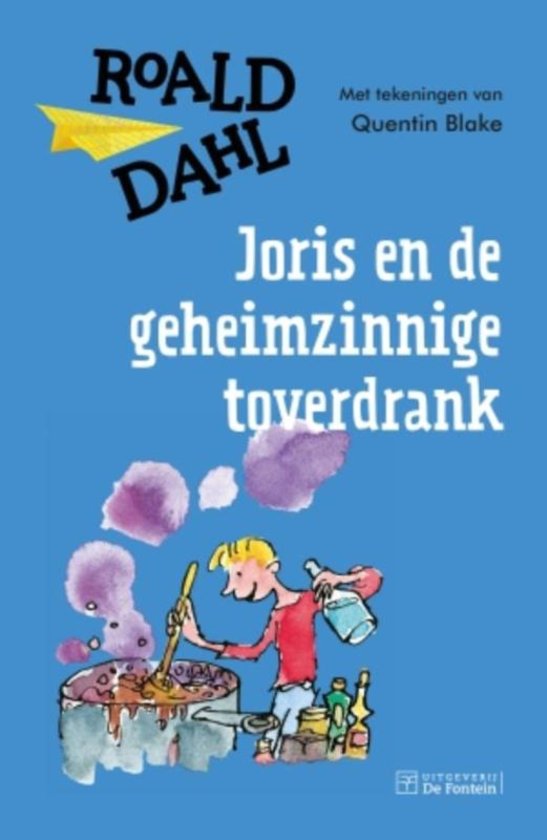 Copyright ©Success for All. Alle rechten voorbehouden
Les 7
Joris en de geheimzinnige toverdrank
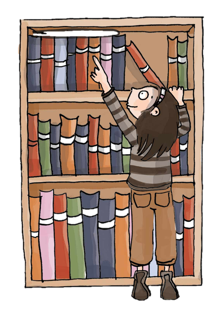 Stap 1:	Woorden van de week




Stap 2:	Lezen en voorspellen
Team	Woorden 5 t/m 8

Klaar?	Woordenlijst verder invullen
Zelf	Lees bladzijde 64 t/m 72
	Memo’s plakken op aanwijzingen


	10 minuten


Klaar?	Klaaropdracht les 7
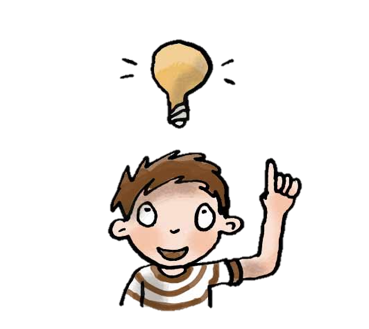 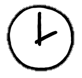 Copyright ©Success for All. Alle rechten voorbehouden
Les 7
Joris en de geheimzinnige toverdrank
Stap 3: Voorspellen maatje en team
Stap 4: Terugblik en vooruitblik
Maatje	Memo’s vergelijken
	
	10 minuten

Klaar?	Duolezen bladzijde 68 t/m 70

Team	Voorspelling nabespreken
Terugblik
> Woorden van de week
> Lezen en voorspellen> Punten en feedback

Vooruitblik
> Woorden van de week (kopieerblad ‘afbeeldingen’)
> Lezen en voorspellen
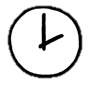 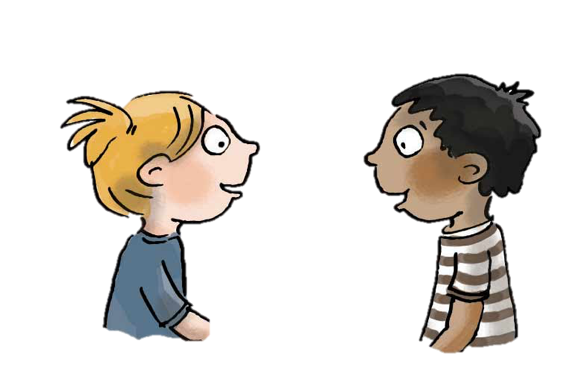 Copyright ©Success for All. Alle rechten voorbehouden
Les 8
Joris en de geheimzinnige toverdrank
Doel van de les:
> Ik kan (door middel van aanwijzingen in de tekst) voorspellen hoe het verhaal verder zal gaan.
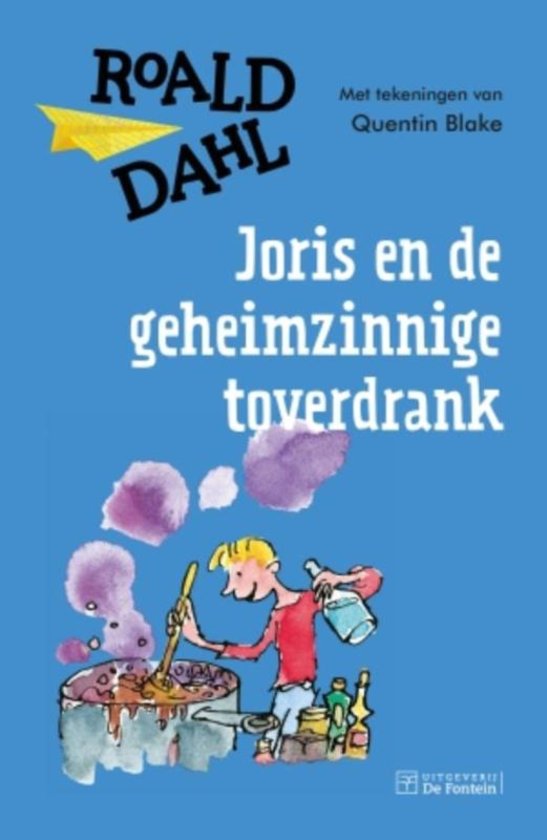 Copyright ©Success for All. Alle rechten voorbehouden
Les 8
Joris en de geheimzinnige toverdrank
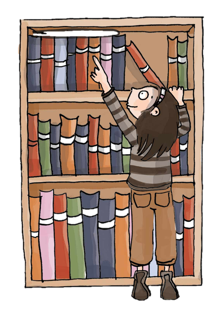 Stap 1:	Woorden van de week




Stap 2:	Lezen en voorspellen
Team	Woorden 9 t/m 12

Klaar?	Woordenlijst verder invullen
Zelf	Lees bladzijde 73 t/m 77
	Memo’s plakken op aanwijzingen


	10 minuten


Klaar?	Klaaropdracht les 8
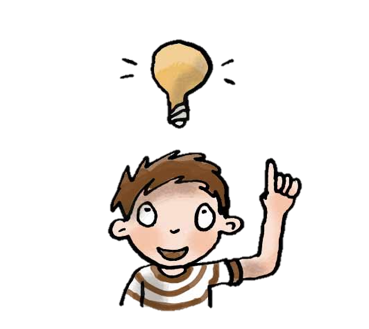 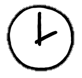 Copyright ©Success for All. Alle rechten voorbehouden
Les 8
Joris en de geheimzinnige toverdrank
Stap 3: Voorspellen maatje en team
Stap 5: Terugblik en vooruitblik
Maatje	Memo’s vergelijken

	10 minuten

Klaar?	Duolezen: bladzijde 75 t/m 77

Team	Voorspelling nabespreken
Terugblik
> Woorden van de week
> Lezen en voorspellen
> Punten en feedback

Vooruitblik
> Toets
> Voorbereiding schrijfopdracht
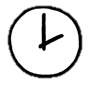 Stap 4: Woorden van de week
Zelf 	kopieerblad ‘afbeeldingen’
	
	10 minuten
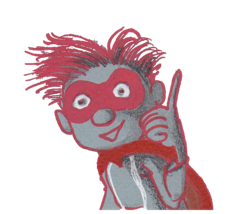 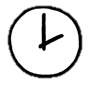 Copyright ©Success for All. Alle rechten voorbehouden
Les 9
Joris en de geheimzinnige toverdrank
Doel van de les:
> Ik weet hoe ik informatie uit een tekst kan halen.
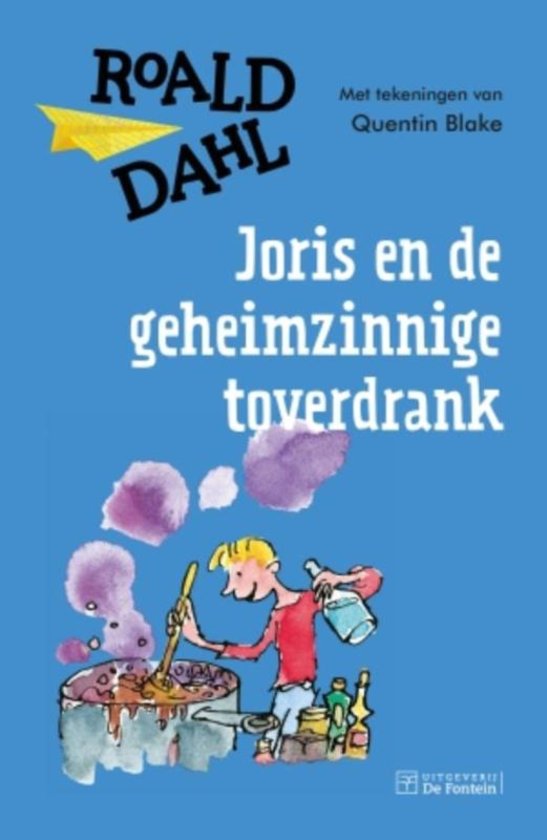 Copyright ©Success for All. Alle rechten voorbehouden
Les 9
Joris en de geheimzinnige toverdrank
Stap 1:	Woorden van de week 




Stap 2:	Toets









Stap 3: Voorbereiding schrijfopdracht
Zelf	Oefenen voor de toets

	5 minuten
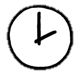 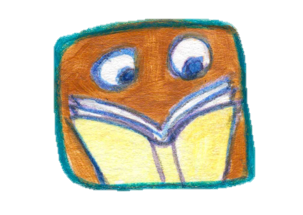 Zelf	Lezen bladzijde 78 t/m 82
	Toets maken

	30 minuten

Klaar?	Woordenlijst afmaken
	Klaaropdrachten afmaken

Groep	Toets nabespreken
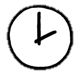 Zelf	Namen verschillende toverdranken 	verzinnen + werking ervan
Copyright ©Success for All. Alle rechten voorbehouden
Les 9
Joris en de geheimzinnige toverdrank
Stap 4: Terugblik en vooruitblik
Terugblik
> Toets
> Voorbereiding schrijfopdracht
> Punten en feedback

Vooruitblik
> Schrijfopdracht
> Team van de week
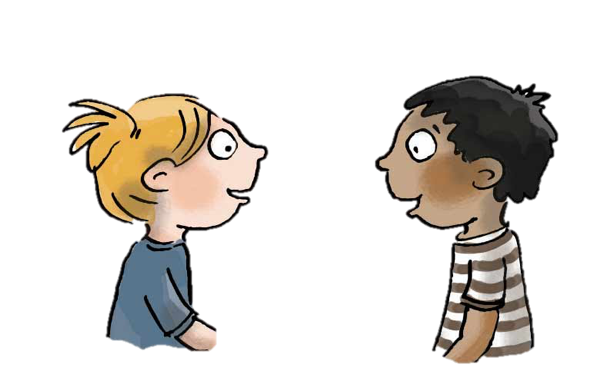 Copyright ©Success for All. Alle rechten voorbehouden
Les 10
Joris en de geheimzinnige toverdrank
Doel van de les:
> Ik kan een register maken waarbij ik alle toverdranken en de ingrediënten op alfabetische volgorde zet.
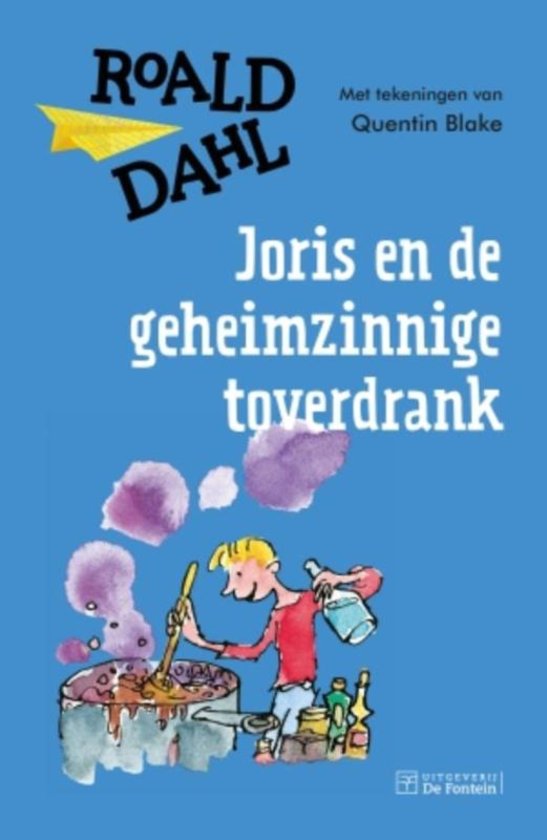 Copyright ©Success for All. Alle rechten voorbehouden
Les 10
Joris en de geheimzinnige toverdrank
Stap 1: Schrijven
Stap 3: Presentatie
Zelf	Presentatie voorbereiden

	5 minuten

Groep	Presentatie schrijfopdracht
	Tops

	Wat ga je volgende week 	anders of hetzelfde doen?
Zelf		Lees bladzijde 83 t/m 94
		Kladversie in werkschrift
		Afvinklijst les 10
		
		15 minuten

Klaar?		Tekening maken bij de 			dranken
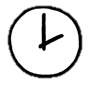 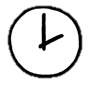 Stap 2: Maatje & netversie
Maatje		Afvinklijst les 10

Netversie		Kopieerblad
			
		20 minuten
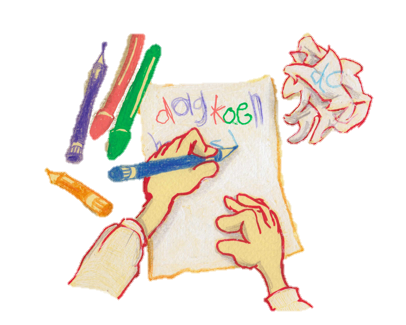 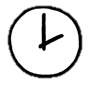 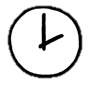 Copyright ©Success for All. Alle rechten voorbehouden
Les 10
Joris en de geheimzinnige toverdrank
Stap 4: Terugblik en vooruitblik
Terugblik
> Woorden van de week
> Samenwerkvaardigheid
> Schrijfopdracht
> Team van de week

Vooruitblik:
> Nieuw boek
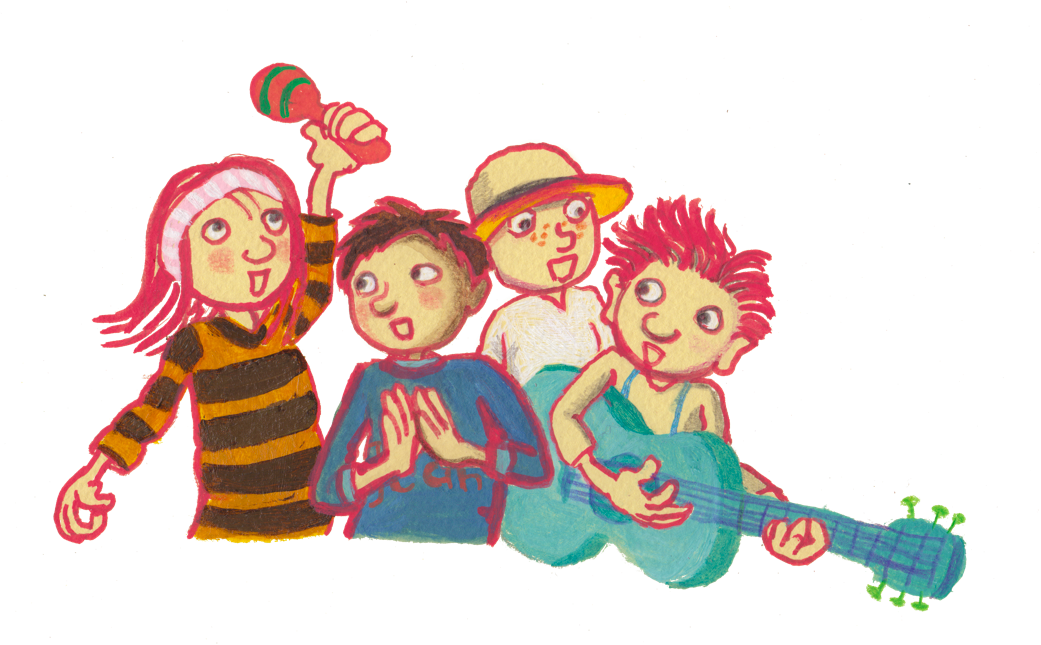 Copyright ©Success for All. Alle rechten voorbehouden